Impact of Pandemic on Real Estate and Economic Outlook
Lawrence Yun 
Chief Economist and Senior Vice President
National Association of Realtors®
Jobs Recovery need another 9.8 million to get us to prior peak
TITLE
SUBTITLE
Monthly Job Additions Fizzling Out?
TITLE
SUBTITLE
Jobs in Charlottesville
TITLE
SUBTITLE
All States with Fewer Jobs … U.S. average decline of 6.1%
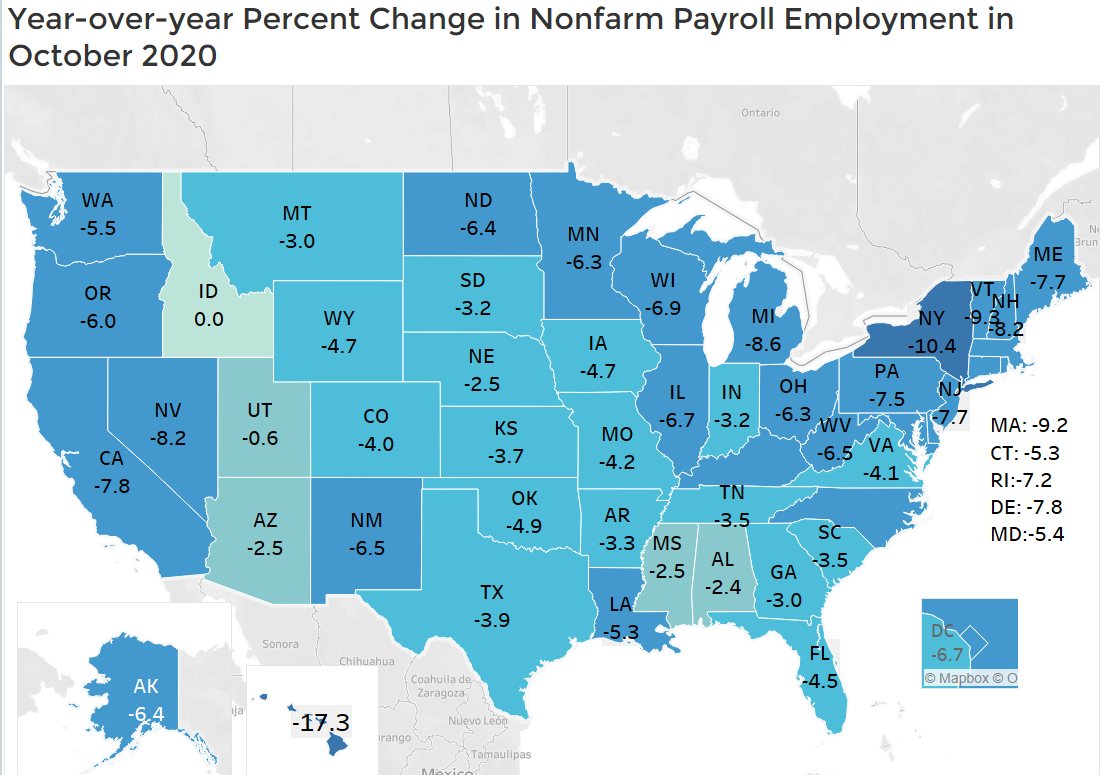 TITLE
SUBTITLE
Income boosted from stimulus checks
($ billion)
TITLE
SUBTITLE
Savings Rate still elevated … ready to pump up the economy after vaccine
TITLE
SUBTITLE
Remarkable Housing Market
Existing Home Sales
TITLE
SUBTITLE
New Home Sales
TITLE
SUBTITLE
Pending Contract … Breaking Out Higher
TITLE
SUBTITLE
Mortgage Application to Buy a Home
TITLE
SUBTITLE
30-Year Mortgage Rates
TITLE
SUBTITLE
Housing Asset Valuation minus Mortgage Outstanding = $20.2 trillion
Months Supply of Existing Home Inventory
TITLE
SUBTITLE
Housing Starts … Need a Huge Ramp Up
TITLE
SUBTITLE
Price of Softwood Lumber
TITLE
SUBTITLE
Work-From-Home and 
Change in Location Preference?
Office Occupancy Falls (-74 million square feet in Q2 and Q3)
TITLE
SUBTITLE
REALTOR® Survey about their Clients Residential Choice
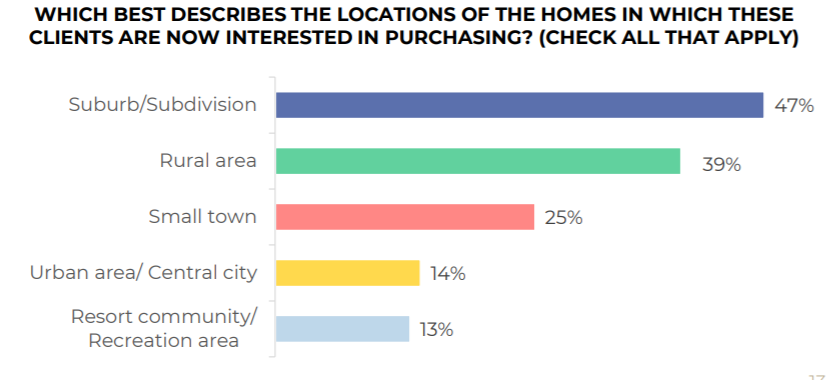 TITLE
SUBTITLE
Home Sales in Vacation Counties much Stronger
TITLE
SUBTITLE
Economic Forecast
TITLE
SUBTITLE
Housing Market Forecast
TITLE
SUBTITLE
Biden Presidency
Homebuyer tax credit … $15,000 at closing

1031 exchange vulnerable … land sales to developable lots

Looser Monetary Policy

Bigger Fiscal Policy … extend mortgage forbearance?

Temporary Lockdown to contain virus?
TITLE
Thank You
SUBTITLE